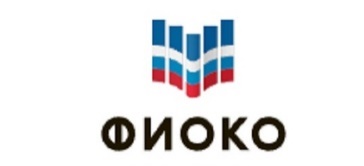 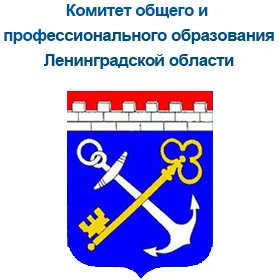 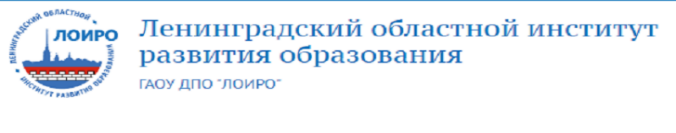 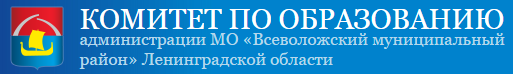 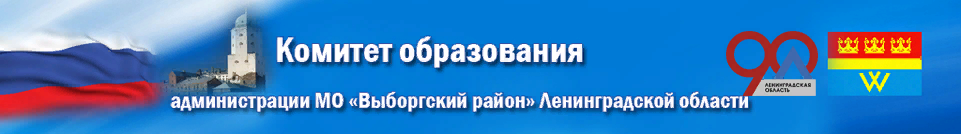 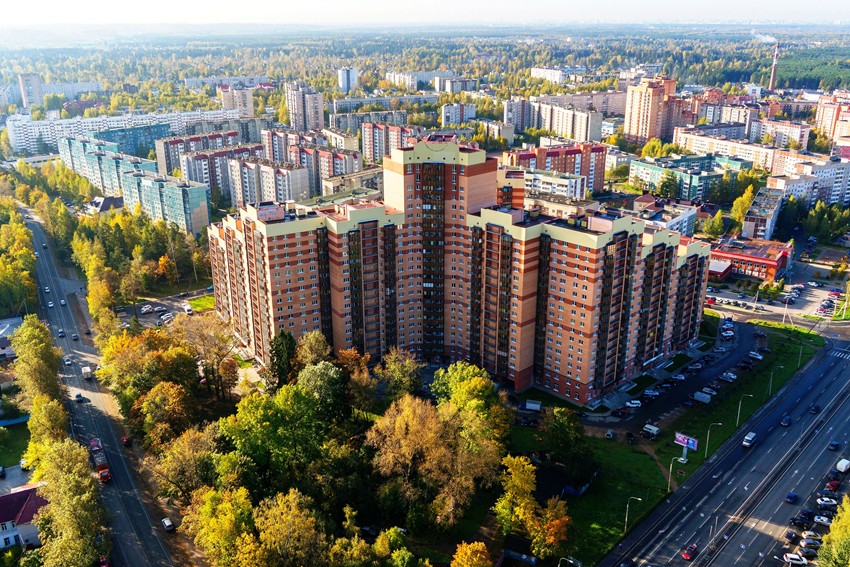 Представление опыта работы муниципального координатора в проекте 500+
Команда проекта:
Григорьев А.К., директор МБОУ «Рощинский ЦО»;
Воспитанник И.В., доценткафедры педагогики и психологии ЛОИРО, региональный куратор; 
Атанова А.В., заведующий отделом оценки качества МУ «ВРМЦ», муниципальный куратор; 
Гельд Л.С., заместитель директора МБУ «ВРИМЦ», муниципальный координатор.
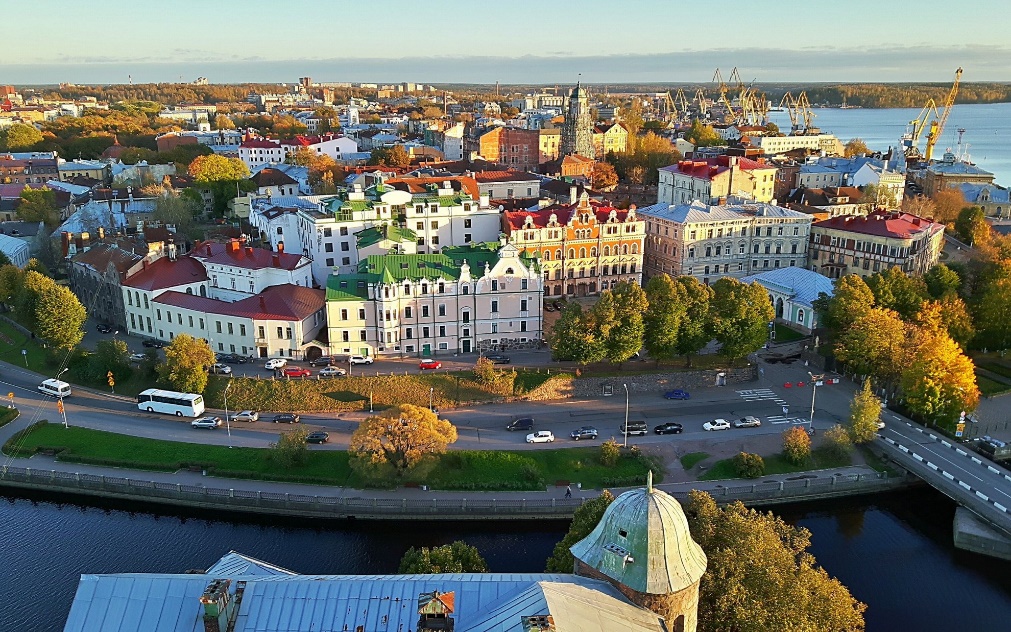 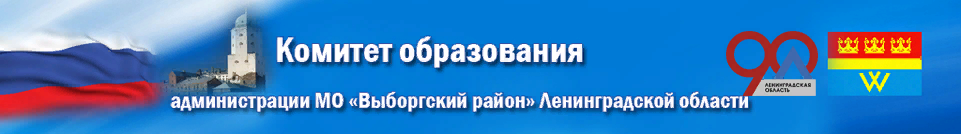 Муниципальные проекты, в которых участвуют педагоги и дети Рощинского ЦО
Муниципальный проект «Взаимообучение школ».
  (Представление успешных педагогических практик для педагогов и руководителей).
КПК и профессиональное конкурсное движение.
Муниципальный проект «День открытого урока» (для родителей и педагогов).
Анализ уроков председателями районных методических объединений учителей предметников, наставниками.
Муниципальный проект «Суббота Выборгского школьника» (для обучающихся 10 – ых классов): https://youtu.be/MQ26OHT7Rds
Малая олимпиада школьников.
Муниципальный проект«Сетевое наставничество во взаимодействии школ, показавших высокие и низкие образовательные результаты по итогам оценочных процедур: организационные механизмы».
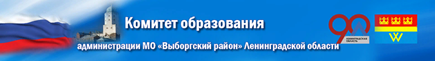 Мероприятия, представленные педагогами Рощинского ЦО на проекте «Взаимообучение школ»
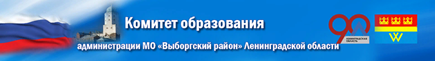 Муниципальный проект«Сетевое наставничество во взаимодействии школ, показавших высокие и низкие образовательные результаты по итогам оценочных процедур: организационные механизмы»
ПЛАН МЕРОПРИЯТИЙ СЕТЕВОГО ВЗАИМОДЕЙСТВИЯ С МБОУ «ПРИМОРСКИЙ ЦО» ПО ПЕРЕХОДУ ШКОЛЫ В ЭФФКТИВНЫЙ РЕЖИМ РАБОТЫ НА ПЕРИОД ДО СЕНТЯБРЯ  2022  ГОДА
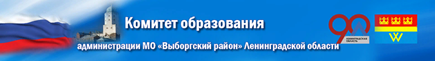 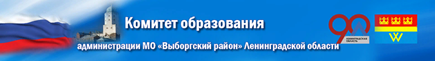 ПЛАН МЕРОПРИЯТИЙ СЕТЕВОГО ВЗАИМОДЕЙСТВИЯ С МБОУ «ПРИМОРСКИЙ ЦО» ПО ПЕРЕХОДУ ШКОЛЫ В ЭФФКТИВНЫЙ РЕЖИМ РАБОТЫ НА ПЕРИОД ДО СЕНТЯБРЯ  2022  ГОДА
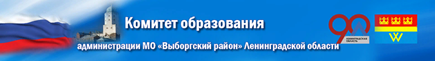 Анализ результативности школ с НОР по итогам внешнего оценивания в 2019-2020
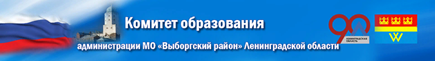 Анализ результативности школ с НОР по итогам внешнего оценивания в 2019-2020
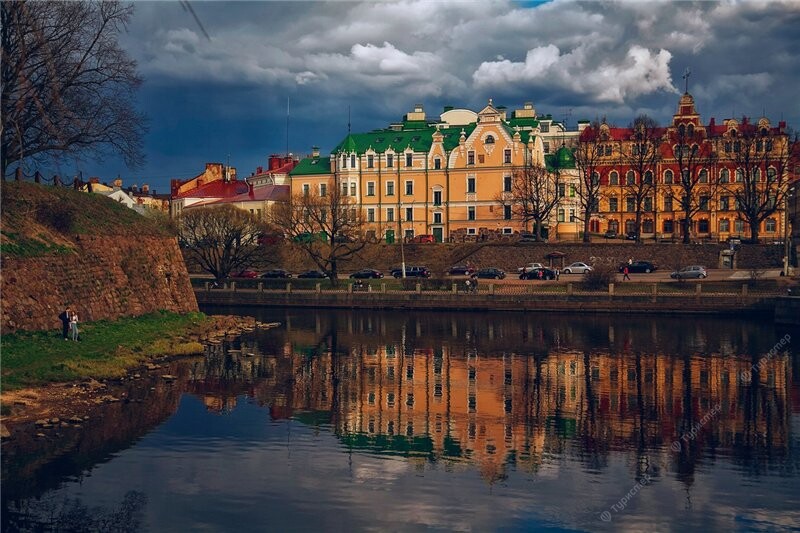 Ссылка на проект 500+:
http://metod.cit-vbg.ru/index.php/metodicheskij-otdel/rabota-so-shkolami-s-nizkimi-obrazovatelnymi-rezultatami/2850-500
Гельд Л.С., муниципальный координаторзаместитель директора МБУ «ВРИМЦ»